Talep Tahmini ve Stok Eniyilemesi için Karar Destek Sistemi Tasarımı
GlaxoSmithKline
 Akademik Danışmanlar
Doç. Dr. Alper Şen
Prof. Dr. Savaş Dayanık
Kurumsal Danışman
Murat Yapıcı
Proje Takımı
Deniz Barın
Bora Beyter
Pelin Gülleroğlu
Duygu Söylemez
Ezgi Şahin
Merve Topaktaş
Caner Türkseven
1. Şirket Tanıtımı
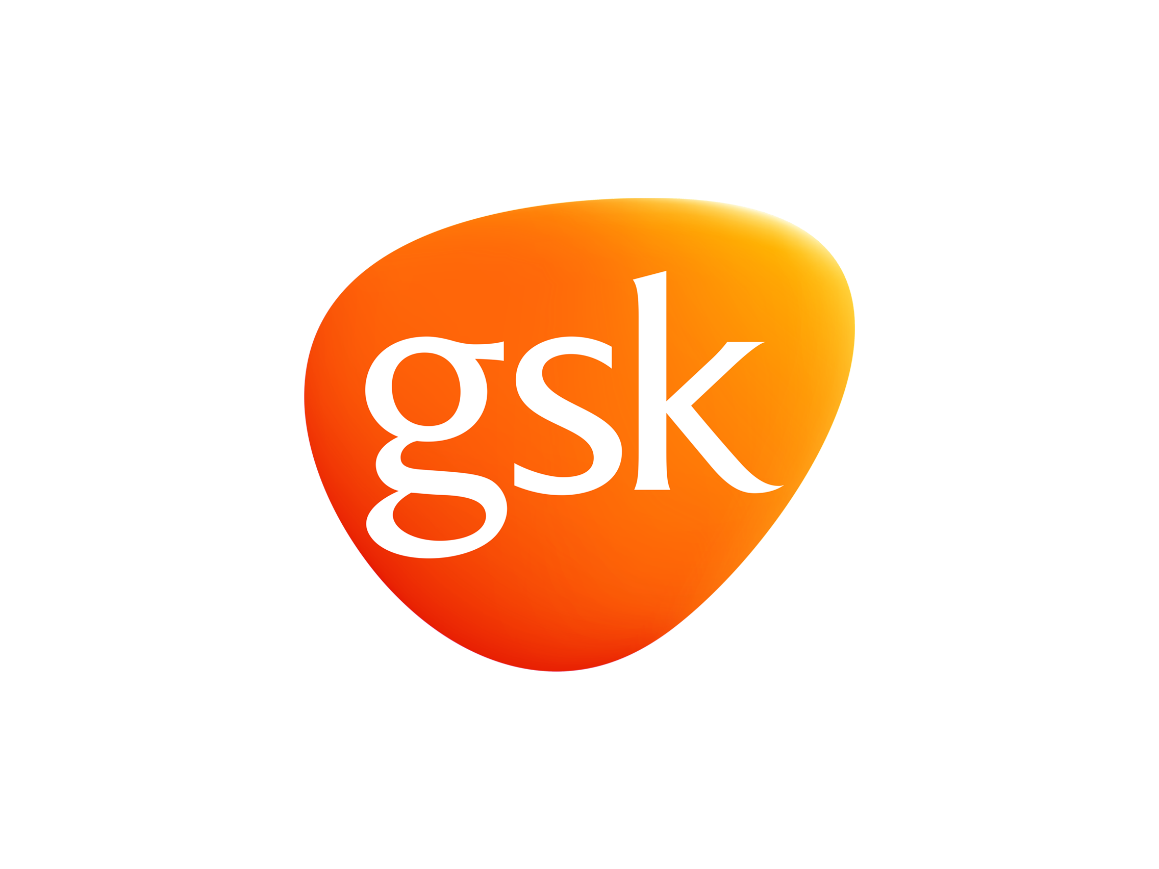 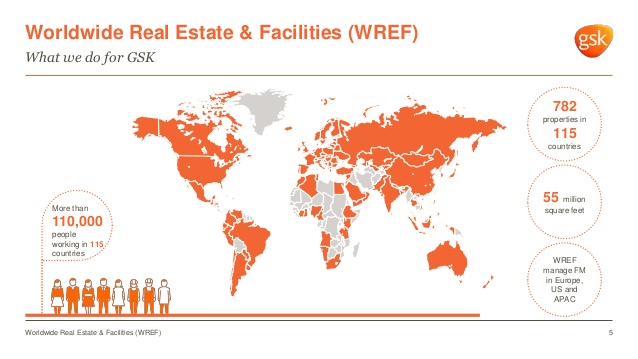 1. Şirket Tanıtımı
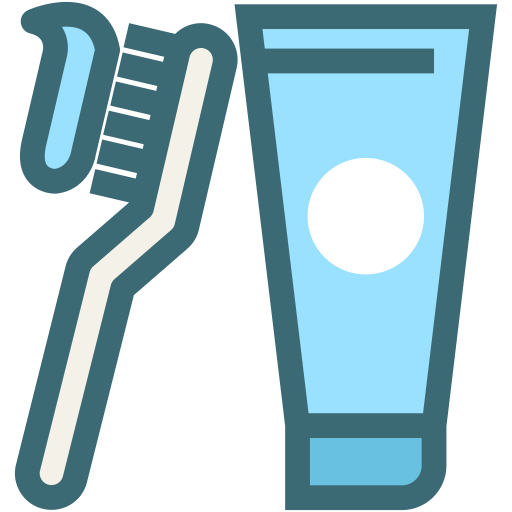 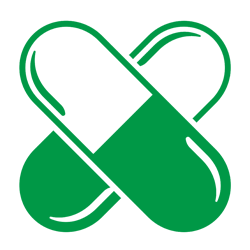 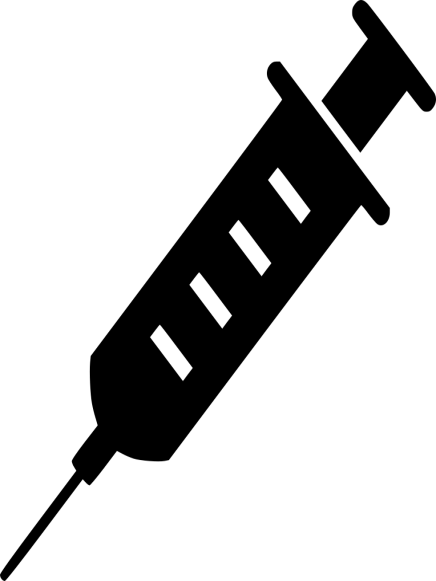 İlaç
Tüketici Sağlığı
Sensodyne, Parodontax
Aşı
1. Şirket Tanıtımı
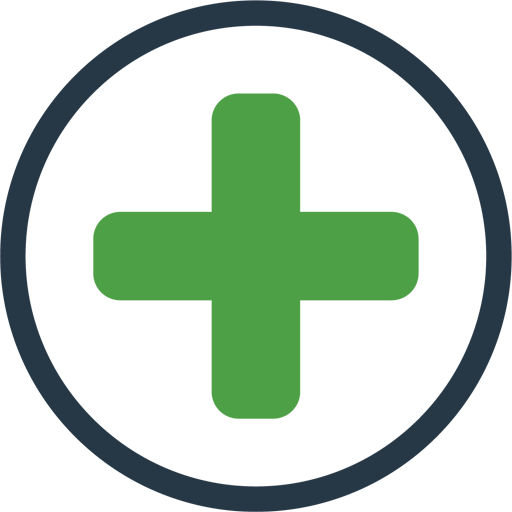 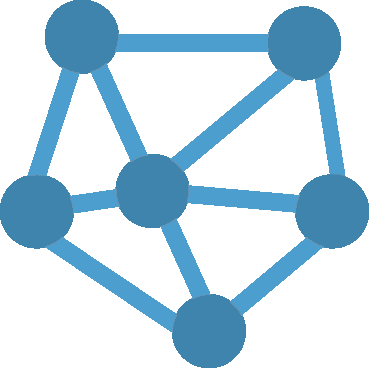 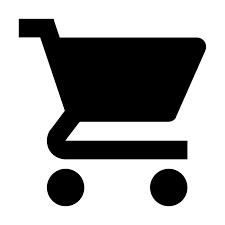 2. Sisteme Genel Bakış
Distribütör Kanalı
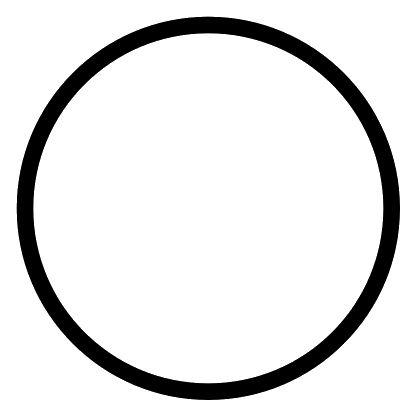 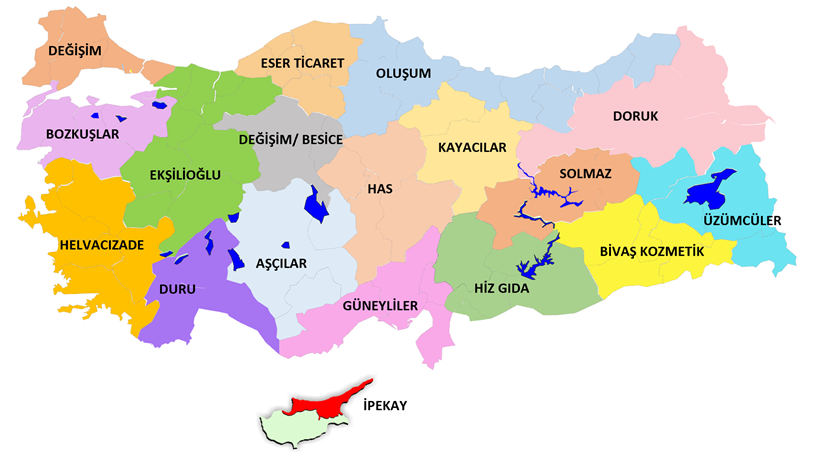 Toplam Gelirin
%22’si
2. Sisteme Genel Bakış
MAĞAZA DEPO
DISTRIBUTOR DEPO
GSK DEPO
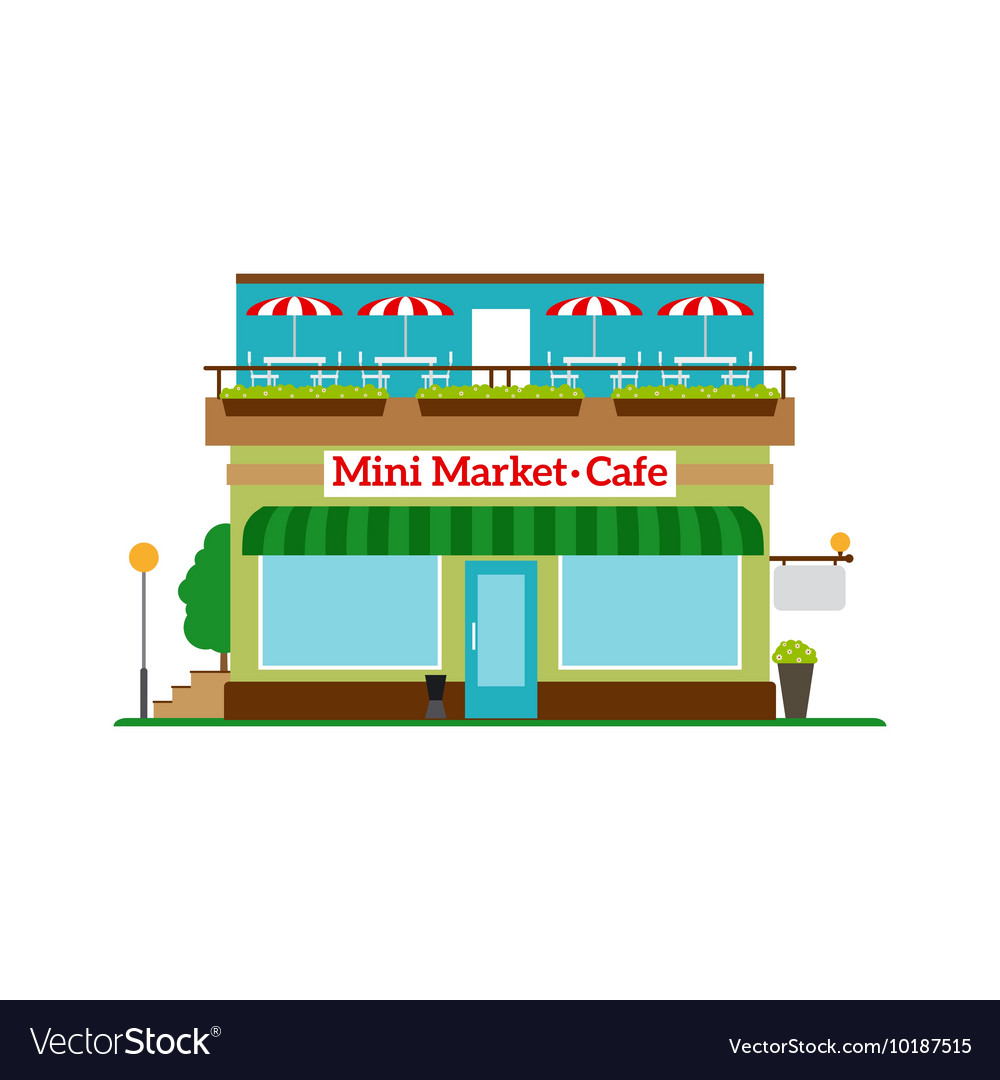 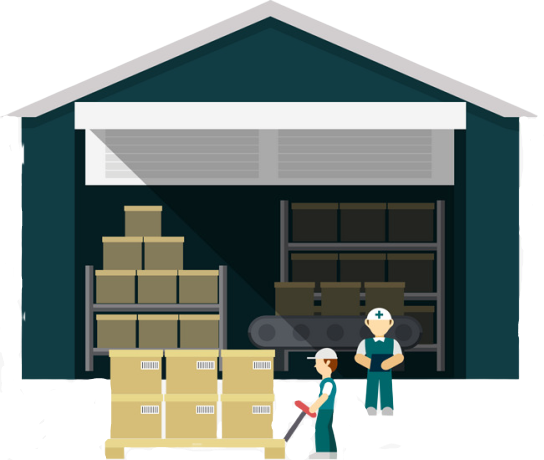 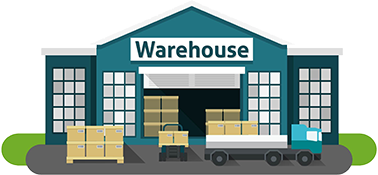 GSK Depo
Distribütör
SELL-OUT
SELL-IN
Bakkal
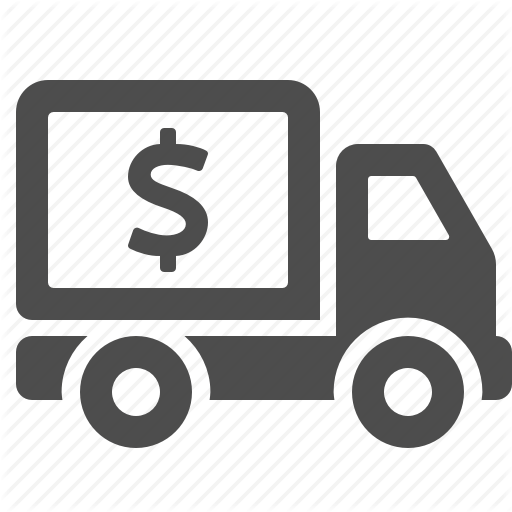 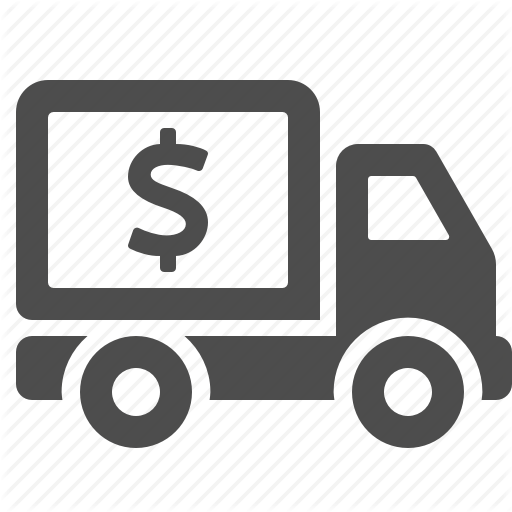 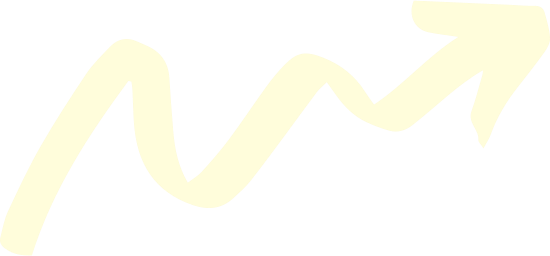 Stok seviyelerinin belirlenmesi
3. Problem Tanımı
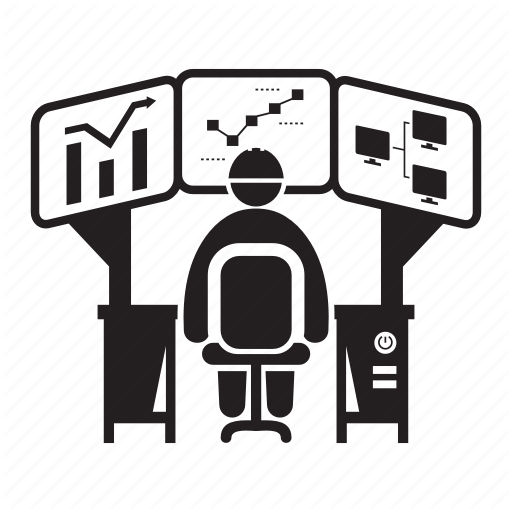 Talep Tahmin
Stok Yönetimi
Sistematik yöntem eksikliği
Düşük doğruluk oranı
Yoka düşme
Fazla stok
4. Projenin Çıktıları
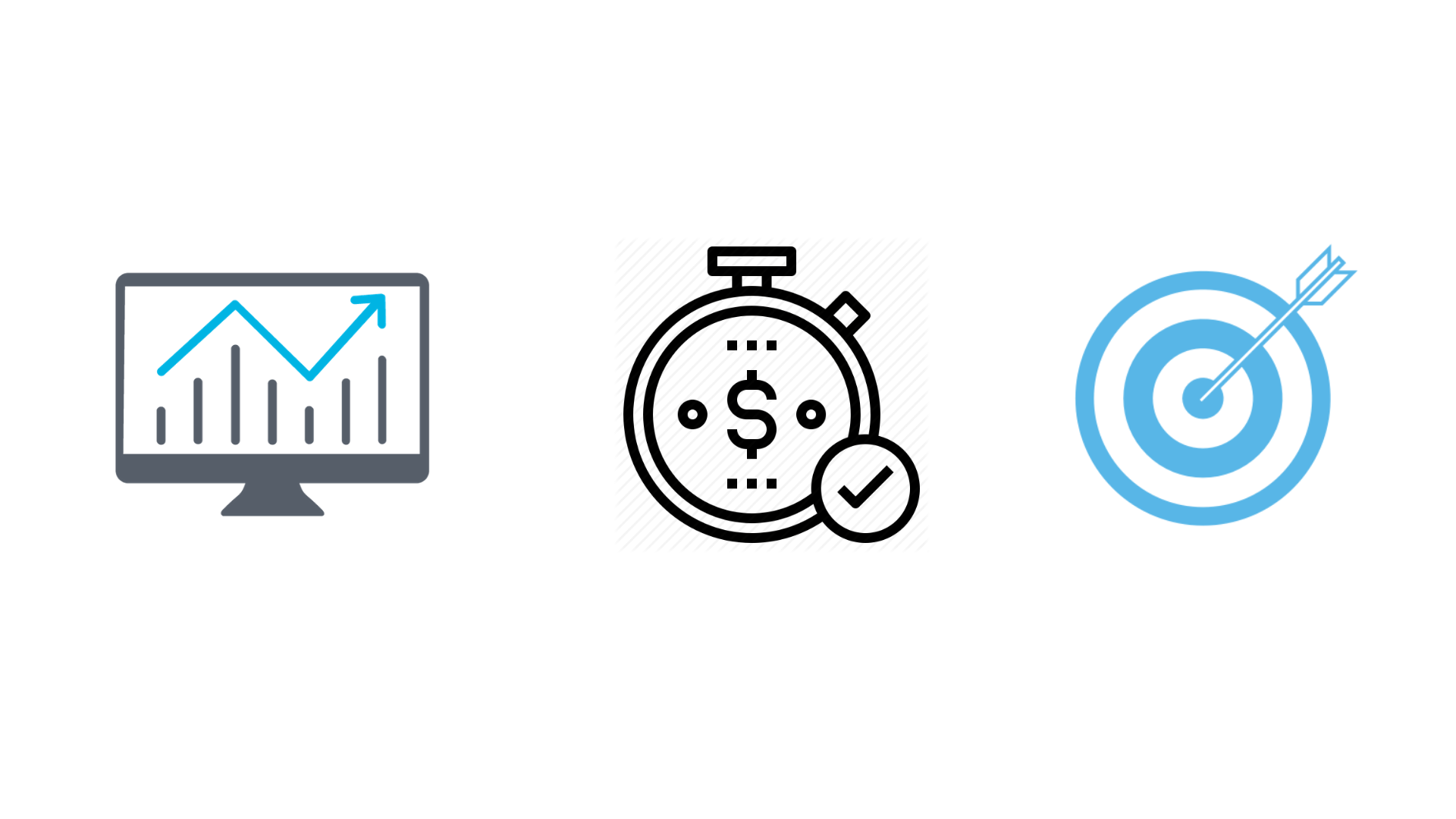 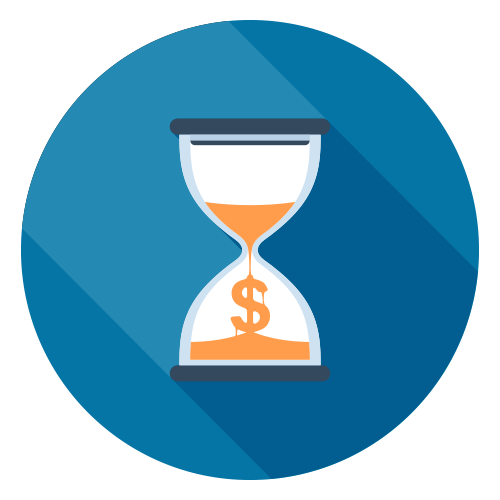 Daha doğru tahmin ile
stok eniyilemesi
Karar Destek Sistemi
3 Dakika
5. Metot
Sistem
(Tahmin Modelleri)
Arayüz
(Stok Eniyilemesi)
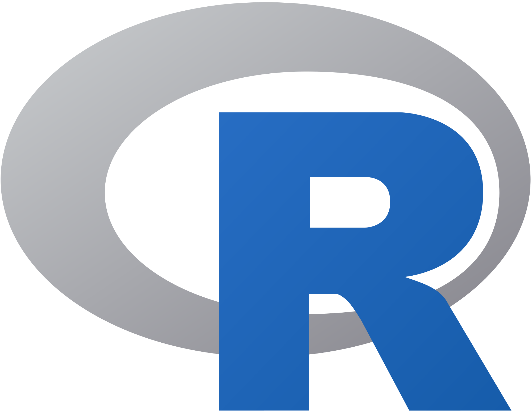 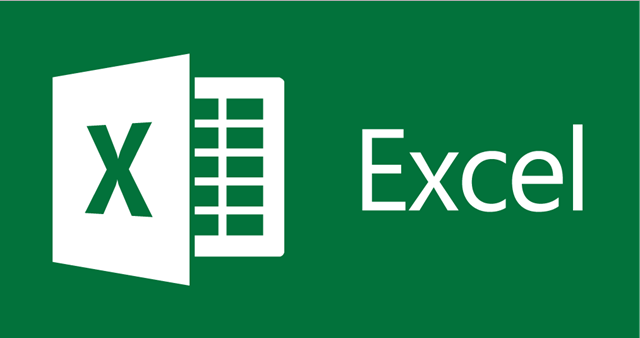 5. Metot
Çek Aktiviteleri
Periyoda Bağlı Eğilimler
Tüketici Güven Endeksi
Fiyat Değişimleri
Sezonsallık
5. Metot
MODEL SAPMA 
%26
GSK SAPMA  
%43
TALEP TAHMİN İYİLEŞTİRMESİ 
%17
5. Metot
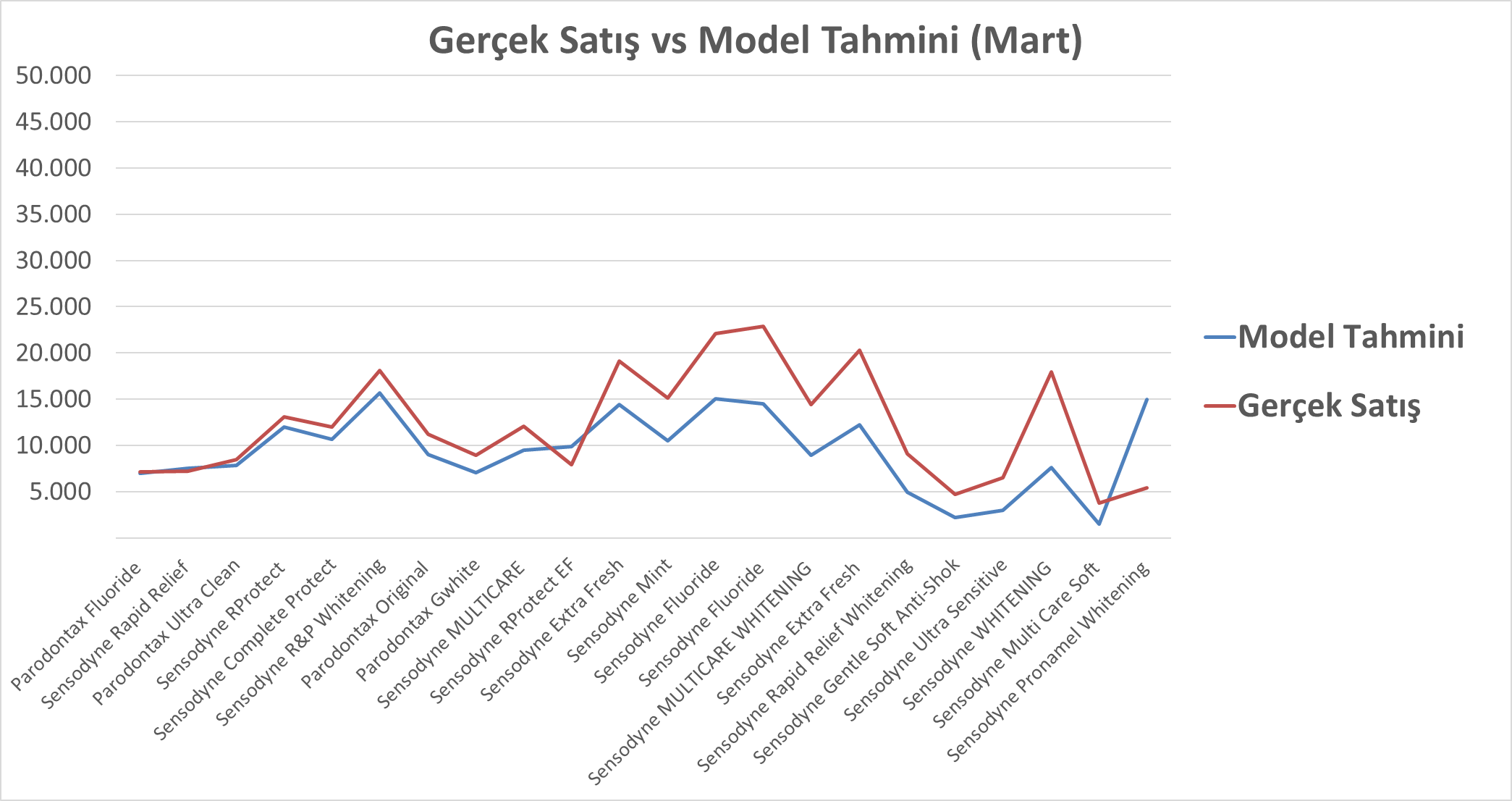 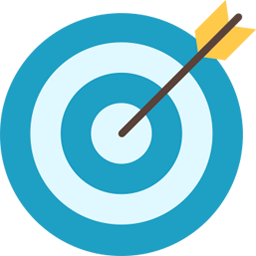 Ortalama 
%23 
Sapma
5. Metot
Stok Optimizasyonu
Her periyottaki talebin normal dağıldığı kabul edilmiş ve dağılım parametreleri talep tahmin modelinin çıktıları kullanılarak hesaplanmıştır.

GSK deponun talep karşılama oranına bağlı olarak belirlenen teslimat süresindeki talep de göz önünde bulundurulmuştur.
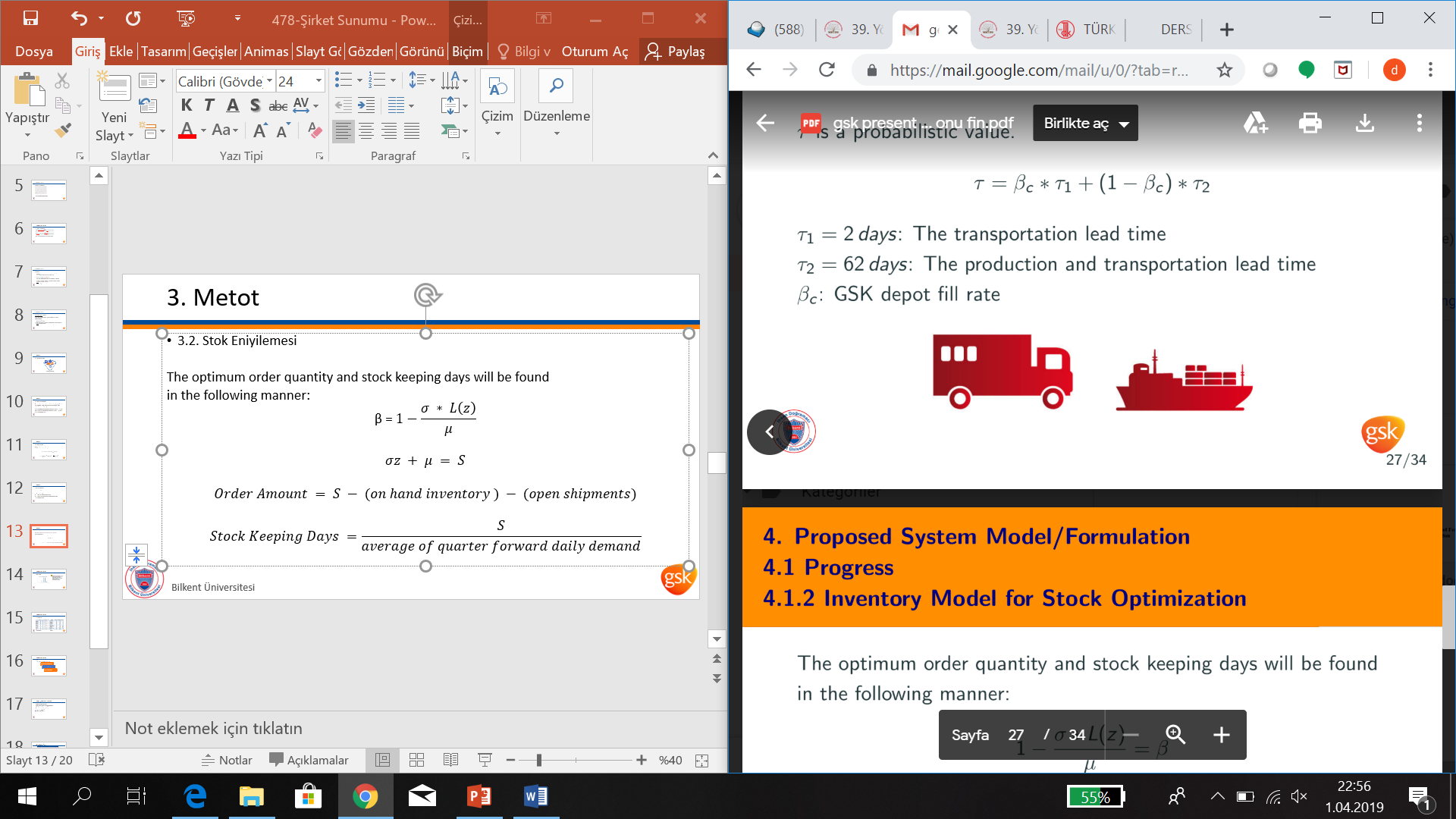 5. Metot
Stok Eniyilemesi
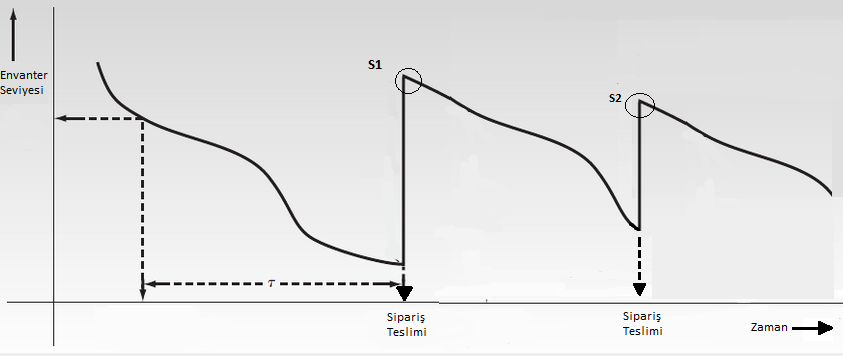 Talep tahminleri
Teslimat süresi
Depo servis seviyesi
6. İyileştirme Analizi
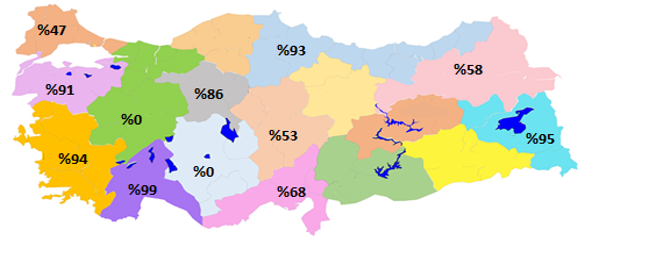 %65stok azaltma
%50sevkiyat azaltma
7. Demo
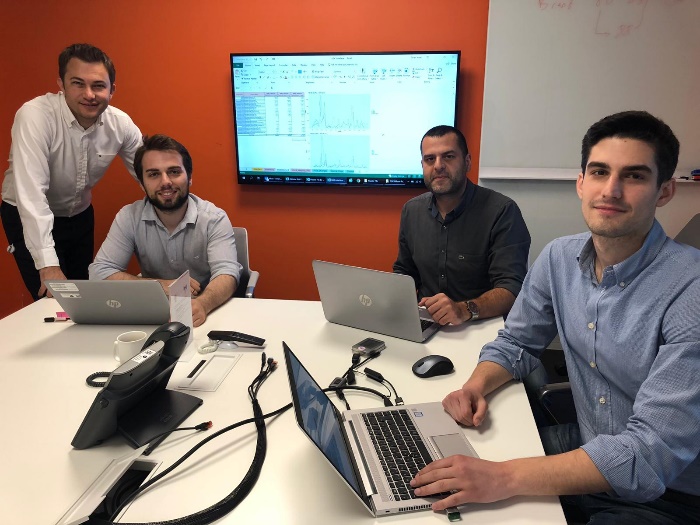 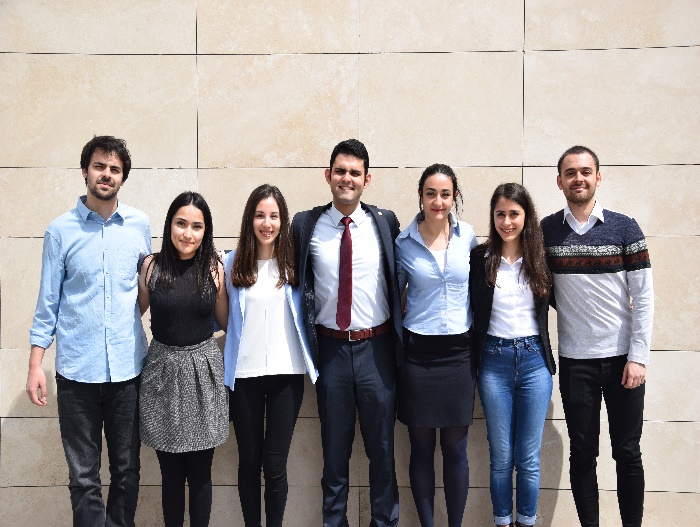 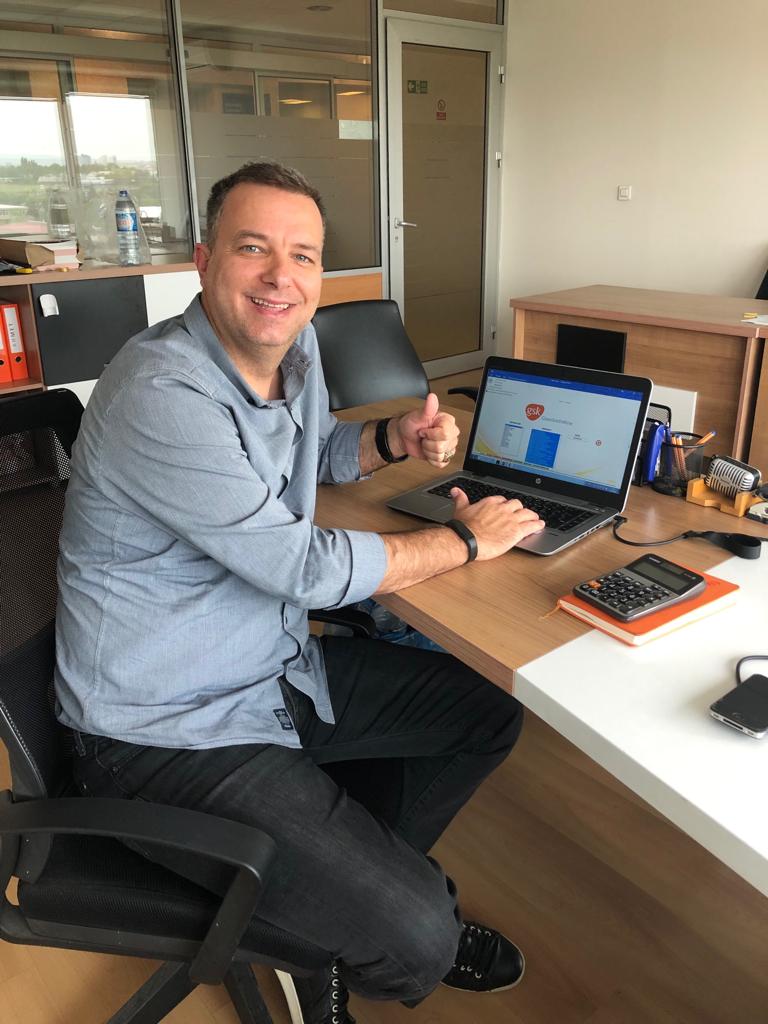 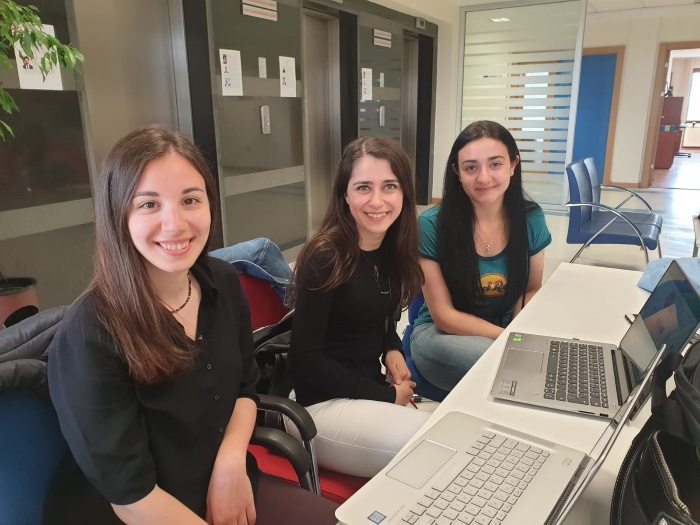 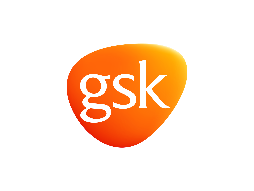 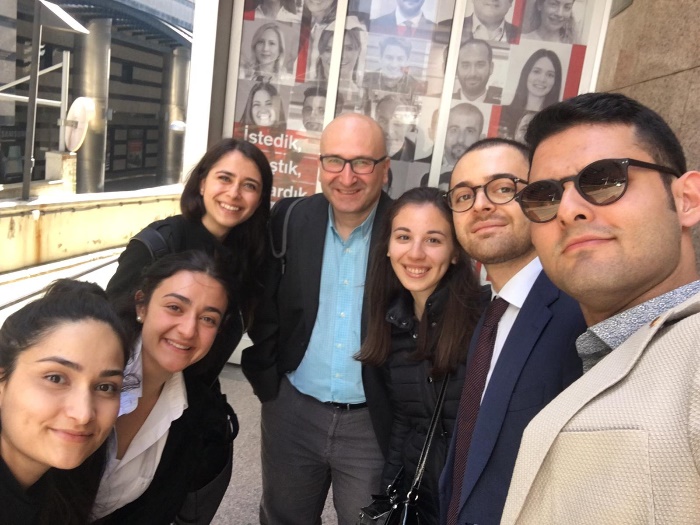 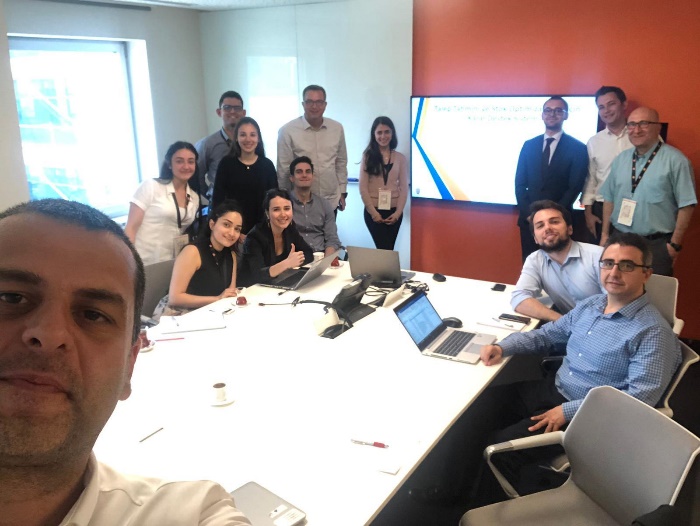